云计算技术
陈果 副教授
湖南大学-信息科学与工程学院-计算机与科学系
邮箱：guochen@hnu.edu.cn
个人主页：1989chenguo.github.io
https://1989chenguo.github.io/Courses/CloudComputing2018Spring.html
What we have learned
What is cloud computing 
Cloud Networking
Cloud Distributed System
Introduction to Cloud Distributed System
MapReduce
Gossip
Membership
P2P systems
Key-value Stores
Time & Ordering
Cristian’s algorithm
NTP
Lamport timestamp
Vector clocks
Part #2: Cloud Distributed System
Snapshots
Most materials from UIUC MOOC
Thanks Indranil Gupta
3
Outline
Introduction and basics
Chandy-Lamport global snapshot algorithm
Consistent cuts
4
Here’s a Snapshot
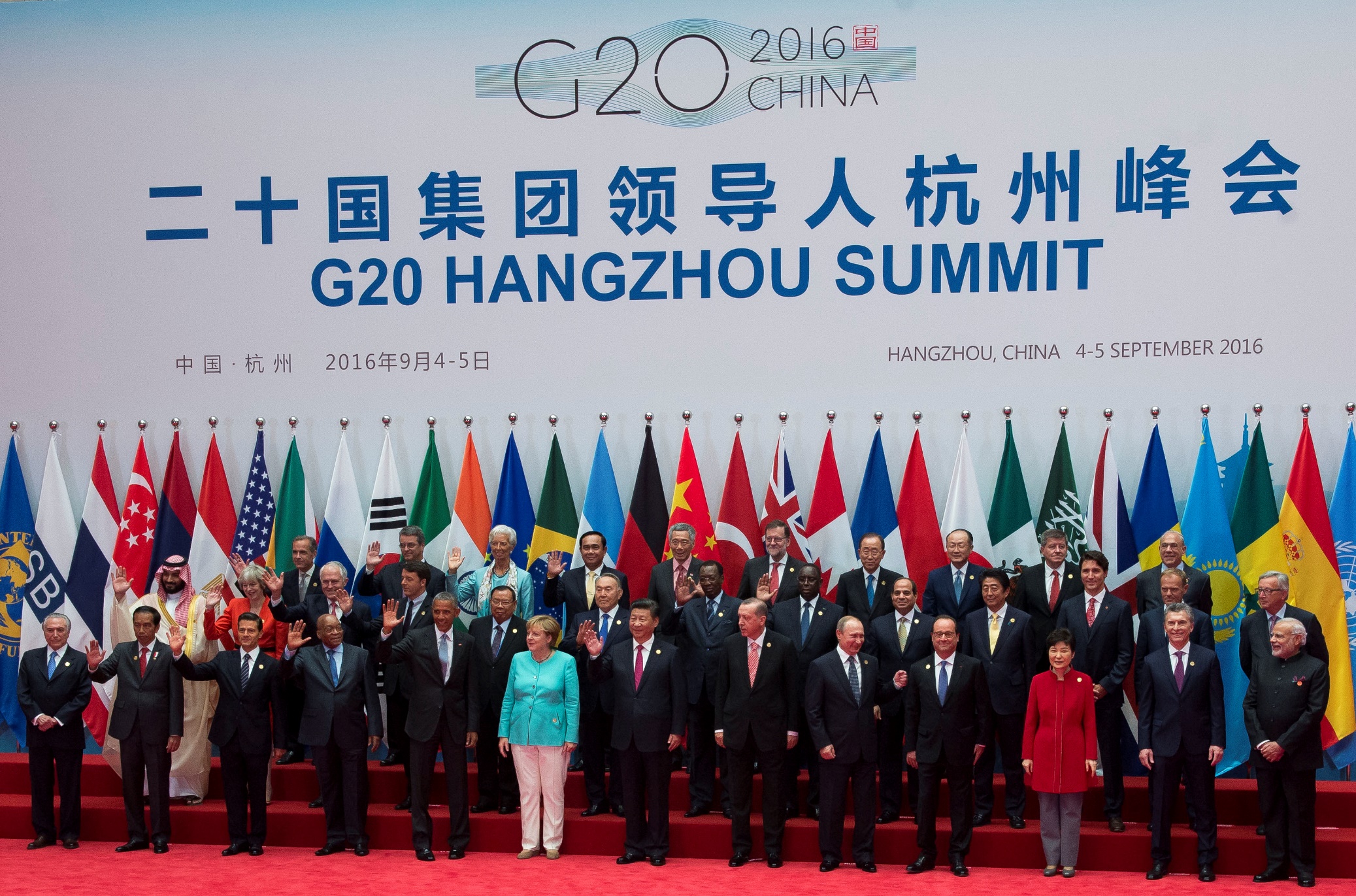 5
Snapshot in distributed system
Not that easy…
More often, each country’s representative is sitting in their respective capital, and sending messages to each other (say emails).
How do you calculate a “global snapshot” in that distributed system?
What does a “global snapshot” even mean?
6
What’s a Global Snapshot?
Global Snapshot = Global State = 
Individual state of each process in the distributed system + Individual state of each communication channel in the distributed system

Capture the instantaneous state of each process

And the instantaneous state of each communication channel, i.e.,  messages in transit on the channels
7
Why do we need snapshots?
Checkpointing
Can restart distributed application on failure
Garbage collection of objects
Remove objects that don’t	have any references
Deadlock detection
Can examine	the current application state
Other debugging
A little	easier	to work with than printf…
8
Obvious First Solution
Synchronize clocks of all processes
Ask all processes to record their states at known time t
Problems?
Time synchronization always has error
Your bank might inform you, “We lost the state of our distributed cluster due to a 1 ms clock skew in our snapshot algorithm.”
Also, does not record the state of messages in the channels

Again: synchronization not required – causality is enough!
9
Example
Two processes Pi and Pj
Pi
Pj
Cij
Cji
10
Example
Two processes Pi and Pj
Pi
Pj
[$1000, 100 iPhones]
Cij
[empty]
[empty]
Cji
[$600, 50 Androids]
[Global Snapshot 0]
11
Example
Two processes Pi and Pj
Pi
Pj
[$701, 100 iPhones]
Cij
[empty]
[$299, Order Android]
Cji
[$600, 50 Androids]
[Global Snapshot 1]
12
Example
Two processes Pi and Pj
Pi
Pj
[$701, 100 iPhones]
Cij
[$499, Order iPhone]
[$299, Order Android]
Cji
[$101, 50 Androids]
[Global Snapshot 2]
13
Example
Two processes Pi and Pj
Pi
Pj
[$1200, 1 iPhone order from Pj, 100 iPhones]
Cij
[empty]
[$299, Order Android]
Cji
[$101, 50 Androids]
[Global Snapshot 3]
14
Example
Two processes Pi and Pj
Pi
Pj
[$1200, 99 iPhones]
Cij
[1 iPhone]
[empty]
[$299, Order Android]
Cji
[$101, 50 Androids]
[Global Snapshot 4]
15
Example
Two processes Pi and Pj
Pi
Pj
[$1200, 99 iPhones]
Cij
[1 iPhone]
[empty]
Cji
[$400, 1 Android order from Pi, 50 Androids]
[Global Snapshot 5]
16
Example
Two processes Pi and Pj
Pi
Pj
[$1200, 99 iPhones]
Cij
[empty]
[empty]
… and so on …
Cji
[$400, 1 Android order from Pi, 50 Androids , 1 iPhone]
[Global Snapshot 6]
17
Wrap-up
Whenever an event happens anywhere in the system, the global state changes
Process receives message
Process sends message
Process takes a step
State to state movement obeys causality
Next: Causal algorithm for Global Snapshot calculation
18
Outline
Introduction and basics
Chandy-Lamport global snapshot algorithm
Consistent cuts
19
Story behind Chandy-Lamport Algorithm
“The distributed snapshot algorithm described here came about when I visited Chandy, who was then at the University of Texas in Austin.  He posed the problem to me over dinner, but we had both had too much wine to think about it right then.  The next morning, in the shower, I came up with the solution.  When I arrived at Chandy's office, he was waiting for me with the same solution. ”
From Leslie Lamport's website
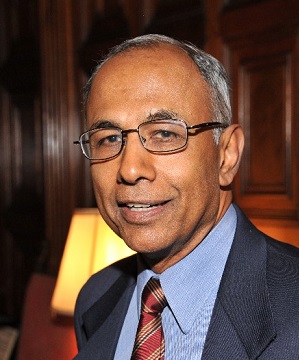 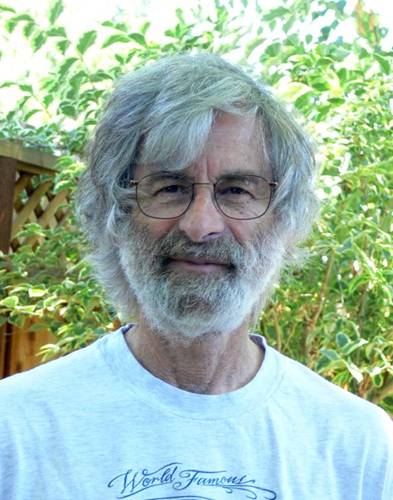 20
System Model
Problem: Record a global snapshot (state for each process, and state for each channel)
System Model:
N processes in the system
There are two uni-directional communication channels between each ordered process pair : Pj  Pi and Pi  Pj
Communication channels are FIFO-ordered 
No failure
All messages arrive intact, and are not duplicated
Other papers later relaxed some of these assumptions
21
Requirements
Taking a snapshot shouldn’t interfere with normal application behavior
Don’t stop sending messages
Don’t stop the application! 
Each process is able to record its own state
Global state is collected in a distributed manner
Any process may initiate the snapshot
We’ll assume just one snapshot run for now
22
Chandy-Lamport Global Snapshot Algorithm
Initiating a snapshot 
First, Initiator Pi records its own state
Pi creates special messages called “Marker” messages
Not an application message
Sends out Marker messages
Pi sends out a Marker message on each of the outgoing channel Cij (for j=1 to N except i)
Starts recording channel states
Pi records the incoming application messages on each of the incoming channels: Cji (for j=1 to N except i)
23
Chandy-Lamport Global Snapshot Algorithm
Propagating a snapshot 
Whenever a process Pi receives a Marker message on an incoming channel Cki
if this is the first Marker Pi is seeing (For the initiator, the Marker it has created is the first Marker it sees)
Records its own state first
Marks the state of channel Cki as “empty”
Sends out a Marker message on outgoing channel Cij (for j=1 to N except i)
Starts recording the incoming messages on each of the incoming channels Cji (for j=1 to N except i and k)
else // already seen a Marker message
Add all the application messages received on channel Cki to the snapshot after receiving the first Marker
24
Chandy-Lamport Global Snapshot Algorithm
Terminating a snapshot 
All processes have received a Marker
To record their own state
All processes have received a Marker on all the (N-1) incoming channels
To record the state of all channels
Later, a central server can gather the partial state to build a global snapshot
25
Example
Example
A      B                                  C                   D        E
P1
Time
E             F                          G
P2
H                                I                                          J
P3
Instruction or Step
Message
26
P1 is Initiator: 
Record local state S1,
Send out markers
Turn on recording on channels C21, C31
A      B                                  C                   D        E
P1
Time
E             F                          G
P2
H                                I                                          J
P3
S1, Record C21, C31
A      B                                  C                   D        E
P1
Time
E             F                          G
P2
H                                I                                          J
P3
First Marker!
Record own state as S3
Mark C13 state as empty 
Turn on recording on other incoming C23
Send out Markers
S1, Record C21, C31
A      B                                  C                   D        E
P1
Time
E             F                          G
P2
H                                I                                          J
P3
S3
C13 = < >
Record C23
Duplicate Marker!
State of channel C31 = < >
S1, Record C21, C31
A      B                                  C                   D        E
P1
Time
E             F                          G
P2
H                                I                                          J
P3
S3
C13 = < >
Record C23
C31 = < >
S1, Record C21, C31
A      B                                  C                   D        E
P1
Time
E             F                          G
P2
H                                I                                          J
P3
First Marker!
Record own state as S2
Mark C32 state as empty 
Turn on recording on C12
Send out Markers
S3
C13 = < >
Record C23
C31 = < >
S1, Record C21, C31
A      B                                  C                   D        E
P1
Time
E             F                          G
P2
H                                I                                          J
P3
S2
C32 = < >
Record C12
S3
C13 = < >
Record C23
C31 = < >
S1, Record C21, C31
A      B                                  C                   D        E
P1
Time
E             F                          G
P2
H                                I                                          J
P3
S2
C32 = < >
Record C12
Duplicate! 
C12 = < >
S3
C13 = < >
Record C23
Duplicate! 
C21 = <message GD >
C31 = < >
S1, Record C21, C31
A      B                                  C                   D        E
P1
Time
E             F                          G
P2
H                                I                                          J
P3
C12 = < >
S2
C32 = < >
Record C12
S3
C13 = < >
Record C23
C21 = <message GD >
C31 = < >
S1, Record C21, C31
A      B                                  C                   D        E
P1
Time
E             F                          G
P2
H                                I                                          J
P3
S2
C32 = < >
Record C12
C12 = < >
S3
C13 = < >
Record C23
Duplicate!
C23 = < >
Algorithm has Terminated
C21 = <message GD >
C31 = < >
S1
A      B                                  C                   D        E
P1
Time
E             F                          G
P2
H                                I                                          J
P3
S2
C32 = < >
C12 = < >
S3
C13 = < >
C23 = < >
Collect the Global Snapshot Pieces
C21 = <message GD >
C31 = < >
S1
A      B                                  C                   D        E
P1
Time
E             F                          G
P2
H                                I                                          J
P3
C12 = < >
S2   C32 = < >
S3 C13 = < >
C23 = < >
Next
Global Snapshot calculated by Chandy-Lamport algorithm is causally correct
What?
Why?
Outline
Introduction and basics
Chandy-Lamport global snapshot algorithm
Consistent cuts
39
Cuts
Cut = time frontier at each process and at each channel
Events at the process/channel that happen before the cut are “in the cut”
And happening after the cut are “out of the cut”

Consistent Cut = a cut that obeys causality
A cut C is a consistent cut if and only if: For each pair of events <e, f> in the system, such that event e is in the cut C, and if f  e (f happens-before e), then event f is also in the cut C
40
Example
A      B                                  C                   D        E
P1
Time
E             F                          G
P2
H                                I                                          J
P3
Inconsistent Cut
G  D, but only D is in cut
Consistent Cut
41
Our Global Snapshot Example …
C21 = <message GD >
C31 = < >
S1
A      B                                  C                   D        E
P1
Time
E             F                          G
P2
H                                I                                          J
P3
C12 = < >
S2
C32 = < >
S3
C13 = < >
C23 = < >
… is causally correct
C21 = <message GD >
C31 = < >
S1
A      B                                  C                   D        E
P1
Time
E             F                          G
P2
H                                I                                          J
P3
C12 = < >
S2
C32 = < >
S3
C13 = < >
Consistent Cut captured by our Global Snapshot Example
C23 = < >
43
Proof of Chandy-Lamport algorithm
Chandy-Lamport Global Snapshot algorithm creates a consistent cut
Let ei and ej be events occurring at process Pi and Pj, respectively 
such that ei  ej (ei happens before ej)
The snapshot algorithm ensures that 
if ej is in the cut then ei is also in the cut
That is: if ej  <Pj records its state>, then
it must be true that ei  <Pi records its state>
If ei and ej are on the same process, it’s trivial to prove
Proof of Chandy-Lamport algorithm
Proof: If ej  <Pj records its state>, then ei  <Pi records its state>
For ei  ej
By contradiction, suppose ej  <Pj records its state> and <Pi records its state>  ei
Since <Pi records its state>  ei, marker sent out before ei message sent out 
Thus, it must be true that Pj received a marker before ej happens
Thus ej is not in the cut => contradiction
Summary
The ability to calculate global snapshots in a distributed system is very important
But don’t want to interrupt running distributed application
Chandy-Lamport algorithm calculates global snapshot
Obeys causality (creates a consistent cut)
46
Thanks!
陈果 副教授

湖南大学-信息科学与工程学院-计算机与科学系
邮箱：guochen@hnu.edu.cn
个人主页：1989chenguo.github.io
https://1989chenguo.github.io/Courses/CloudComputing2018Spring.html